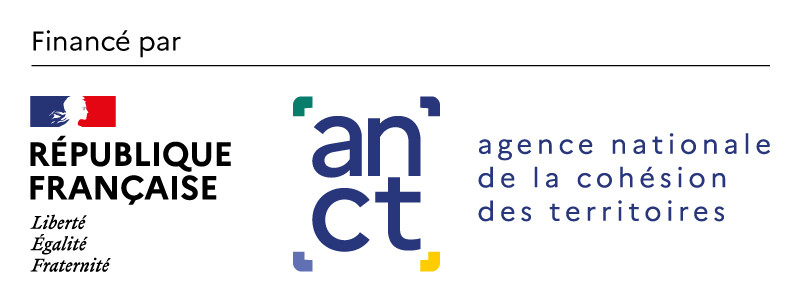 MODELE - Support de réunion
Echanges sur les fiches actions
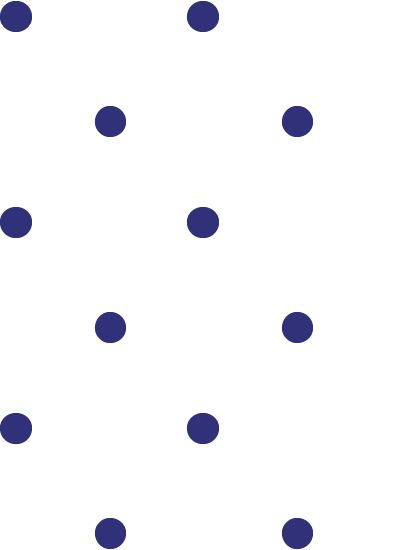 Ce support a été produit par l’ANCT lors de l’expérimentation lancée en novembre 2022 pour accompagner 6 collectivités territoriales pilotes dans l’élaboration de leur stratégie Numérique responsable. Il a ensuite été mis à jour à base des retours d’expérience des 18 collectivités territoriales ayant participé à la Vague 1, qui s’est déroulée entre septembre et décembre 2023.
Il est mis à disposition de tous les acteurs en libre-accès dans la boîte à outils Numérique responsable de l’ANCT pour servir de modèle.
Il peut donc être repris, modifié, complété. La typographie Marianne® est réservée aux administrations publiques.
Mode d’emploi du présent document
Les encadrés comme ci-dessous donnent des éléments d’explication et ont vocation à être supprimés lors de la diffusion de ce support :
Recommandation / Explication
Les zones surlignées en jaune accompagnées de cette icône sont des champs à modifier par vos soins :
Champs à modifier
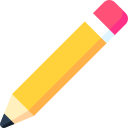 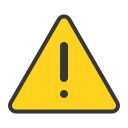 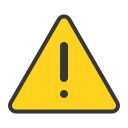 Cette page est à supprimer une fois la préparation de la présentation terminée
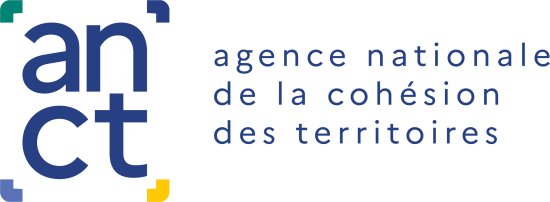 Echanges sur les fiches actions
Démarche Numérique responsable
Date
Logo collectivité territoriale
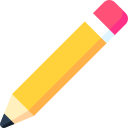 Planning de la démarche
Nous sommes ici !
Phase de diagnostic de maturité
Phase d’élaboration de la feuille de route (FDR) Numérique responsable
Sécuriser les prérequis
Lancer officielle-ment la démarche
Réaliser le diagnostic 
(analyse quantitative et qualitative)
Sélectionner / Prioriser les leviers
Compléter les fiches actions
Construire la FDR
Valider la FDR et sécuriser les prochaines étapes
Restitution phase 
de diagnostic
Restitutions phase 
de FDR
Point hebdomadaire de suivi
Réunion de restitution
:
Ce planning type ci-dessus est à remplacer par le planning final de la collectivité partagé au début de la démarche
Mode d’emploi des fiches actions
Priorité (prioritaire / recommandé / aller plus loin) et difficulté de mise en place du levier (facile / moyenne / difficile)
Une fiche action à remplir pour chaque levier
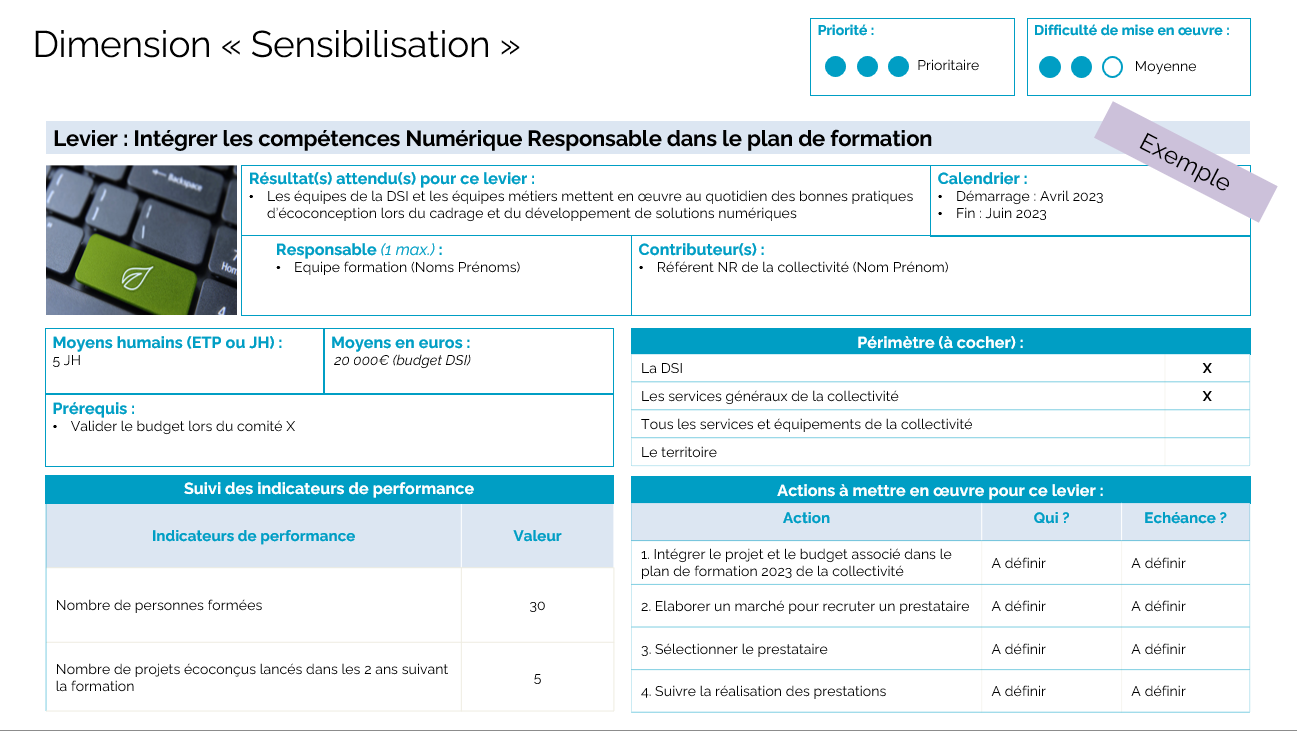 Résultats attendus pour la collectivité  suite à la mise en œuvre du levier
Calendrier (date de début et de fin)
Responsable et contributeur(s)
Moyens humains et financiers nécessaires
Périmètre d’application du levier pour la collectivité
Prérequis nécessaire(s) à la mise en œuvre
Indicateurs de performance et valeur quantitative associée
Séquence d’actions à mettre en place et responsable + échéance associés
Prévoir idéalement au moins 30 minutes pour remplir une fiche actions
Selon le format choisi par la collectivité (entretien individuel ou collectif, atelier…)
Liste des X leviers sélectionnés
Une fiche action à remplir pour chaque levier
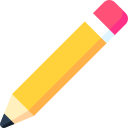 Leviers traités lors de cet atelier
Répertorier dans cette page l’ensemble des leviers sélectionnés par la collectivité pour la feuille de route et surligner en orange ceux-qui seront traités lors de l’échange
Difficulté de mise en œuvre :
Priorité :
Dimension « X »
Aller plus loin
Facile
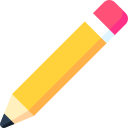 Recommandé
Moyenne
Prioritaire
Difficile
Prioritaire
Difficile
Levier : X
Modèle vide
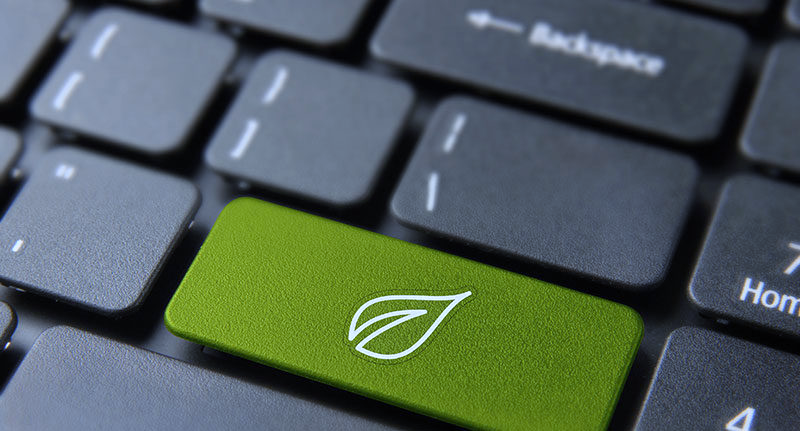 Résultat(s) attendu(s) pour ce levier : 
A définir
Calendrier :
Début : A définir
Fin : A définir
Contributeur(s) :
A définir
Responsable (1 max.) :
A définir
Moyens en euros : 
 A définir
Moyens humains (ETP ou JH) : 
A définir
Périmètre (à cocher) :
Prérequis : 
A définir
Suivi des indicateurs de performance
Actions à mettre en œuvre pour ce levier :